# 11 Atmosphere Notes
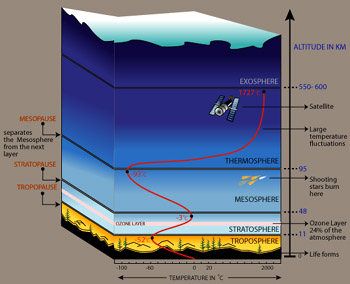 http://ds9.ssl.berkeley.edu/LWS_GEMS/3/images_3/layat350.jpg
Definition
Atmosphere is the mixture of gases that surrounds the Earth.
Composition:
Nitrogen 78%
Oxygen 21%
Other gases 1% (Argon, CO2, and others)
Variable: H20 vapor
Atmospheric Pressure
As altitude increases, air pressure decreases.
Air pressure is a measure of the force that air molecules push on a surface.
TEMPERATURE
Air temperature changes as altitude increases.
Some parts of atmosphere warmer b/c contain high % of gases that absorb solar energy.
Layers of the Atmosphere
(From earth’s surface and up)
Troposphere-layer where gases turn and mix. It is where we live.
Stratosphere-gases are layered and don’t mix much.
Mesosphere-middle layer 
Thermosphere-temps are the highest here
Exosphere-outer fringe of the atmosphere.
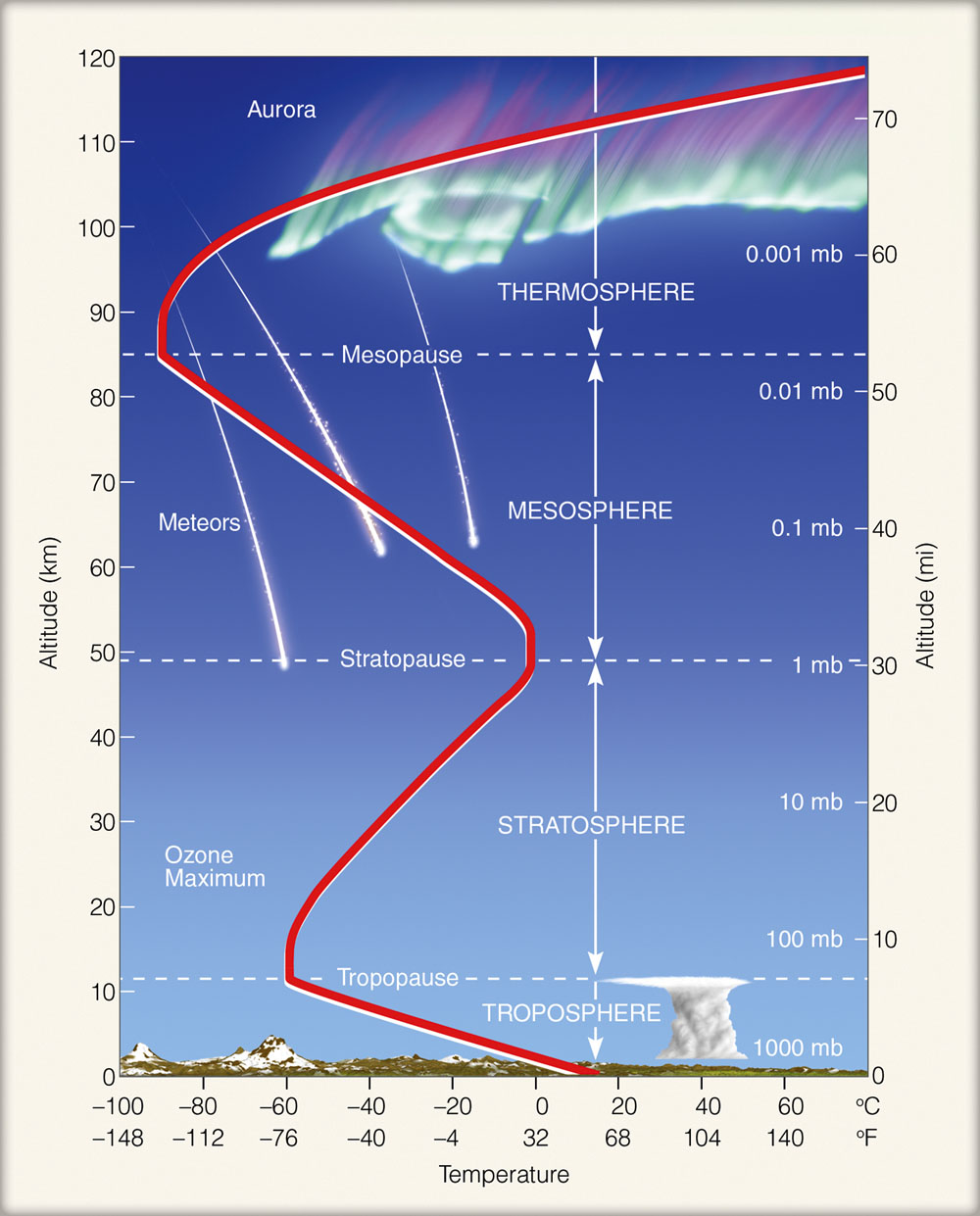 Draw:
http://geogrify.net/GEO1/Images/FOPG/0314.jpg
Troposphere
The densest layer.
Contains 90% of the atmosphere’s total mass.
All life forms live here 
Differences in air temperature and density cause gases to mix continuously.
Temp decreases as altitude increases.
Stratosphere
Home of the ozone layer
Ozone layer protects life on Earth by absorbing harmful UV radiation.
Ozone hole located over the arctic due to CFC’s which are now banned.
Scientists predict that the hole will repair itself over time.
Gases are layered or “stratified”.
Temps increase as altitude increases
Mesosphere
Middle layer.
The coldest layer.
Temp decreases as altitude increases.
Thermosphere
The hottest layer (where astronauts re-enter the Earth’s atmosphere)
Temp increases with altitude.
Ionosphere, and aurora found here
High temps but doesn’t feel that hot due to large space between particles, thus particles not transferring thermal energy easily.
Ionosphere: Home of the Auroras
Part of the Thermosphere.
N and O absorb harmful solar radiation (gamma & x-ray) causing thermosphere’s temp to rise, and gas particles become electrically charged (ions carrying positive or negative charges).
These ions radiate light energy as shimmering, colorful lights.
http://www.youtube.com/watch?v=FcfWsj9OnsI
Greenhouse Effect
Greenhouse effect- gases in the atmosphere (H20 vapor and CO2) absorb thermal energy and radiate some back toward Earth. 
H2O is most important, CO2 is being increased by burning fossil fuels
Like a greenhouse because it allows solar energy to enter but prevents thermal energy from escaping.
Convection
It is the transfer of thermal energy by the circulation or movement of a liquid or a gas.
Ex. Pot of boiling water
As air is heated near the surface, it becomes less dense and rises, as it cools it becomes denser so sinks. 
This cycle of warm air rising and cool air sinking causes convection currents.
Global Winds
Wind is the movement of air caused by differences in air pressure. (caused by convection)
The greater the pressure difference , the faster the wind moves.
Wind Belts
Both the Northern and Southern Hemispheres have 3 wind belts (located every 30 degrees latitude apart) as a result of pressure differences.
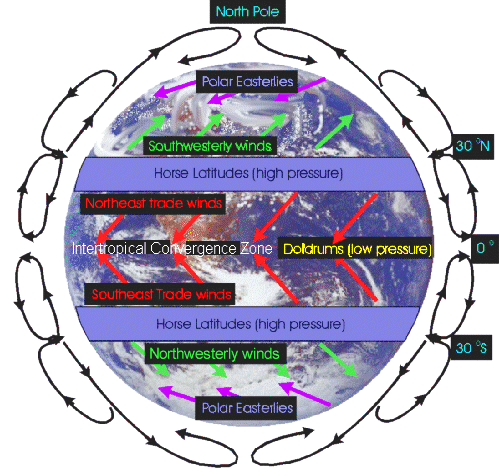 Draw:
Global Winds
Polar Easterlies: Wind belts from the poles to 60 degrees latitude to 90 degrees in both hemispheres.
In Northern H-carry cold arctic air over the US producing ice and snow
Westerlies: Wind belts b/t 30 to 60 lat. In both hemispheres which flow from W to E.
Global Winds Cont..
Trade Winds blow from 30 degrees latitude to almost the equator.
Coriolis effect cause these winds to curve to the west in N H and opposite in the S H.
These winds were effective at carrying trade ships from Europe to the Americas.
Winds cont…
Doldrums- very little wind around the equator warm rising air creates area of low pressure, “dull or sluggish” winds.
The Horse latitudes: at about 30 N and 30 S lat. Winds are calm, light  due to sinking air creating area of high pressure. 
(Horses used to be thrown overboard  when ships stuck in windless area) to save H20 for sailors.
The Coriolis Effect
The apparent curving of the path of winds and ocean currents due to Earth’s rotation.
Because of this winds traveling from the North curve to the East in the N H, and those traveling from the South curve to the west. (Vise versa in S H)
https://youtu.be/WXuGYSM2D8k?t=6m58s
http://www.youtube.com/watch?v=_36MiCUS1ro
http://www.srh.noaa.gov/jetstream/global/jet.htm
Jet Streams
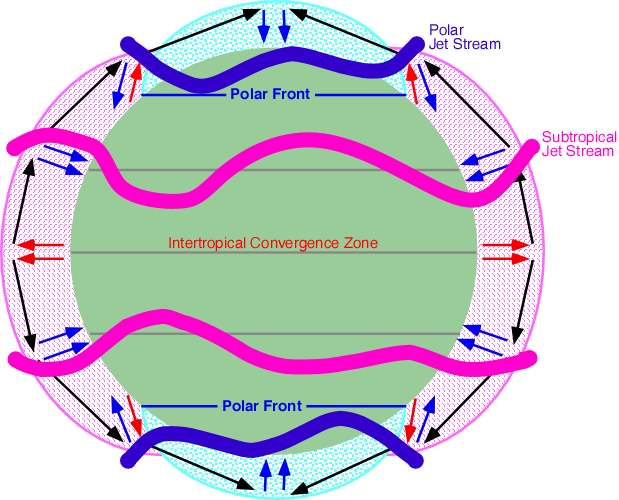 Like Atmospheric Conveyor Belts
Jet streams are narrow belts of high speed winds that blow in the upper troposphere and lower stratosphere.
Jet streams do not follow regular patterns around the Earth.
Important to predict its path for air travel, and storm  movement.
Polar Jet Stream Visualization http://www.youtube.com/watch?v=yO3My5rYZXc
Jet Stream Explained (sort of) http://www.youtube.com/watch?v=CgMWwx7Cll4
Local Winds
Local winds move short distances and can blow from any direction.
Local geographical features (shoreline, mountains, valleys) can produce temp differences that cause local winds.
Sea and Land Breezes
During day, air over ocean is cooler (area of high pressure) and cool air flows to land producing a sea breeze.
At night air over ocean is warmer (area of low pressure), but air over land is cooler and cool air moves toward ocean, producing a land breeze.
Atmospheric Data
Humidity-% saturated with H2O
Measured with hygrometer or psychrometer
0% = dry, 100% = fog
Pressure
Measured with a barometer
Sea level=14.7 psi, Everest Peak=4 psi
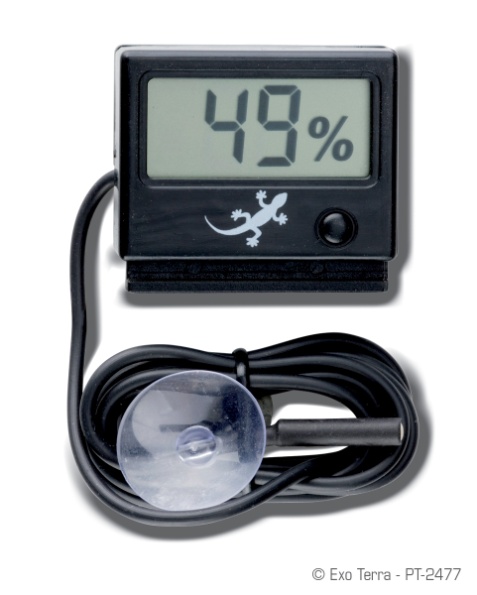 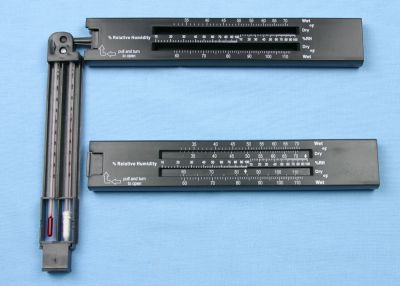 Hygrometer

Psychrometer

Barometer
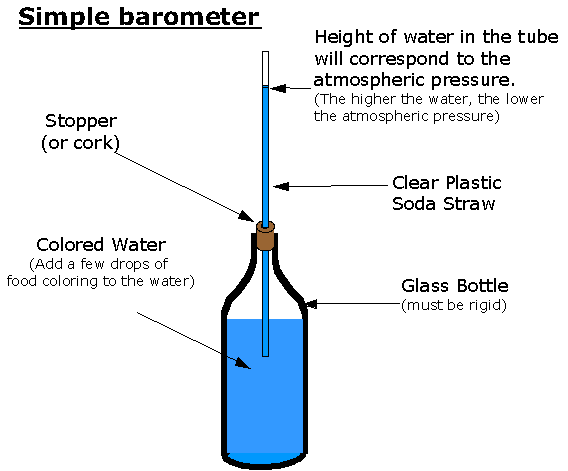 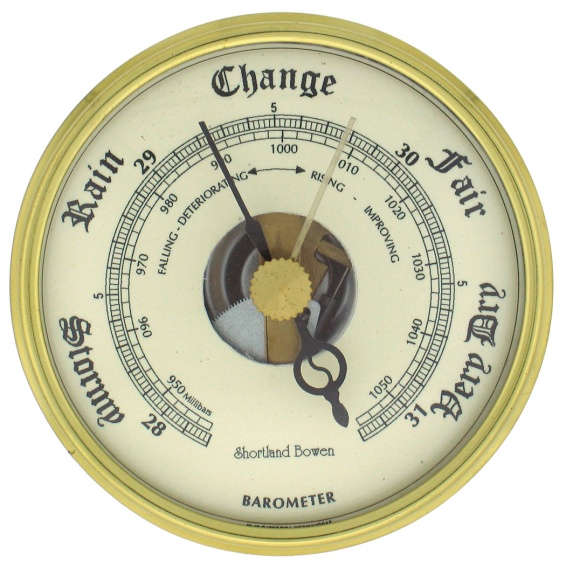 Psychrometer Table
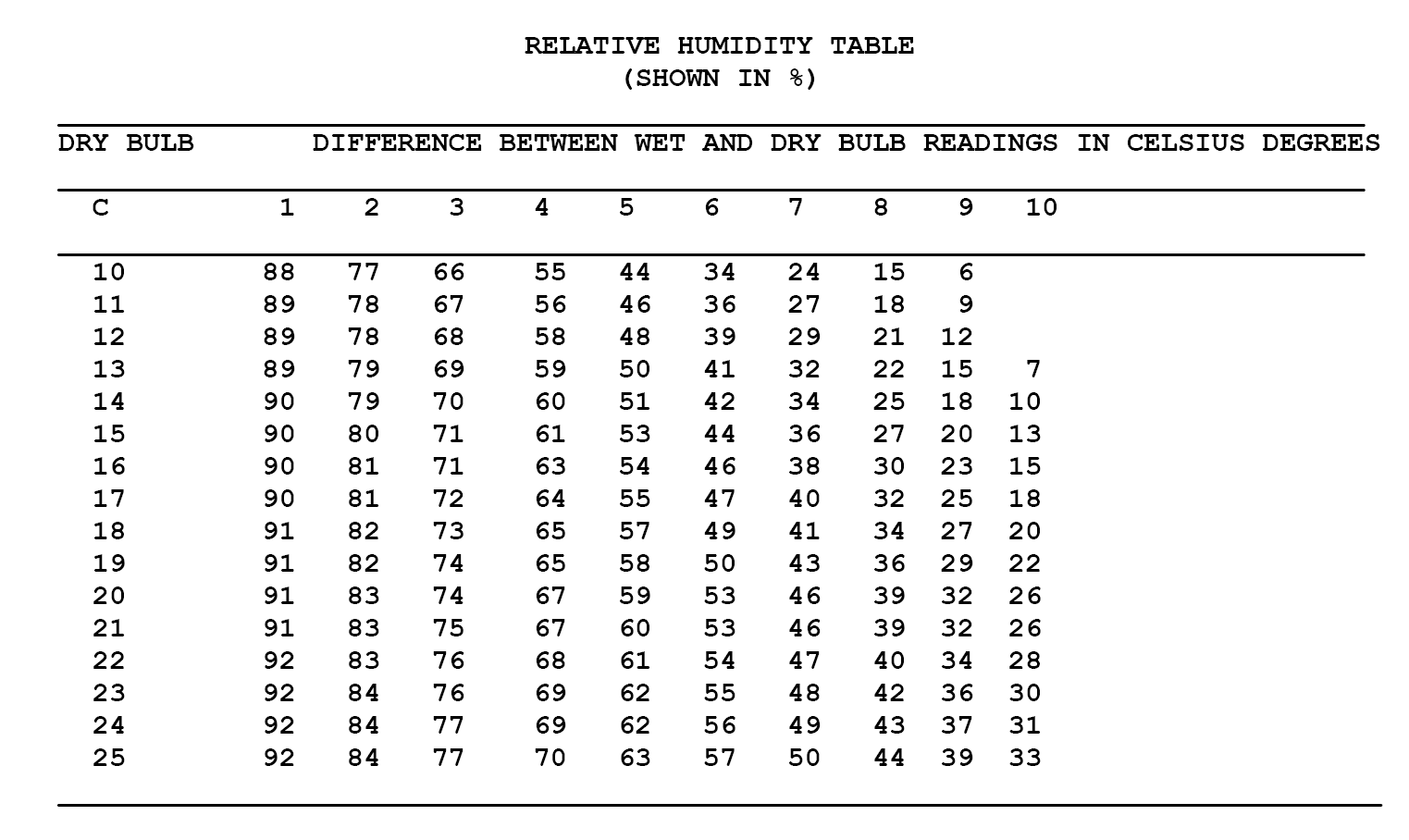 Cloud Types
Based on information from “Athena”
http://inspire.ospi.wednet.edu:8001/curric/weather/pricloud/
Cirrus Clouds
Cirrus (meaning "curl") clouds are very high, wispy clouds made of ice. Even in the summer, cirrus clouds are made of ice because it is cold high above Earth. (May indicate bad weather coming)
Cumulus
Cumulus (meaning "heap") clouds look like huge puffs of cotton. (Fair weather clouds but may develop into thunderstorms.)
Cumulonimbus
Cumulonimbus clouds. These clouds often produce lightning and thunder. Nimbus always tells us that a cloud brings rain.
Stratus (meaning “flat layers") clouds are made up of low layers of clouds that usually cover the whole sky and blot out the sun. When rain falls from them, they are called nimbostratus clouds. (Usually longer periods of gloomy/rainy weather)
Stratus
Slide images take by Dave “Stormguy” Crowley http://www.stormguy.com/
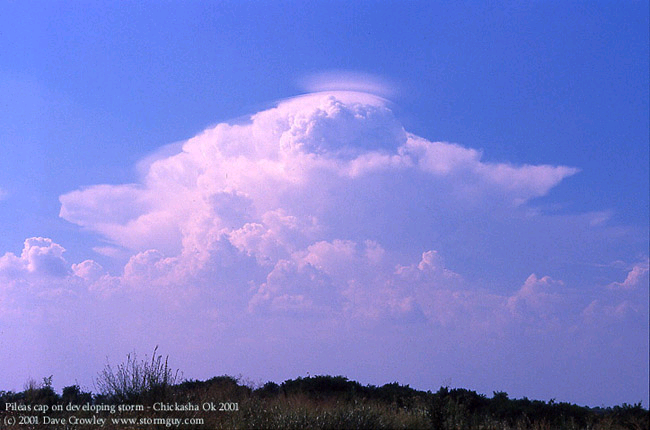 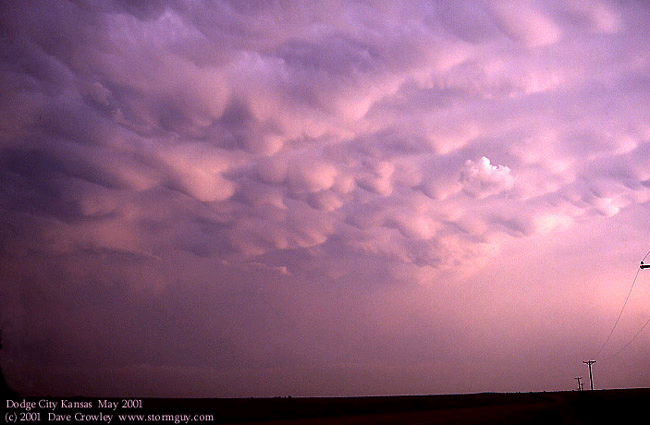 “Mammatus” --altocumulus
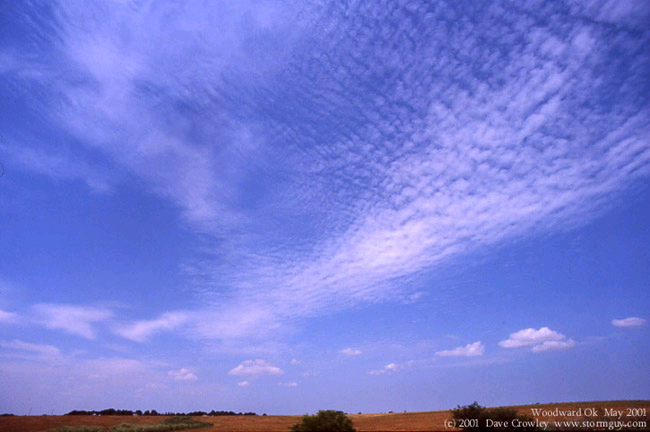 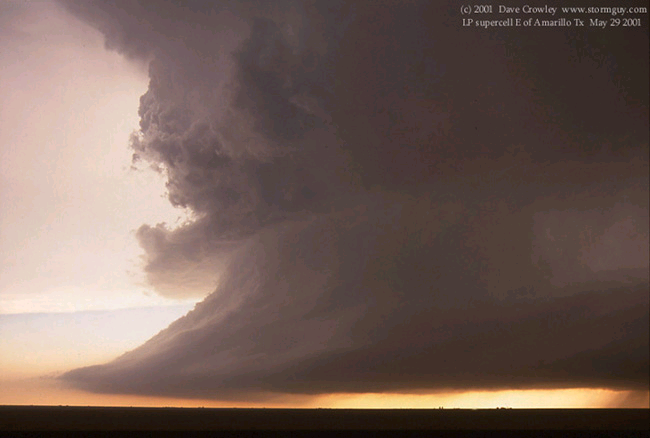 Supercell near Amarillo TX
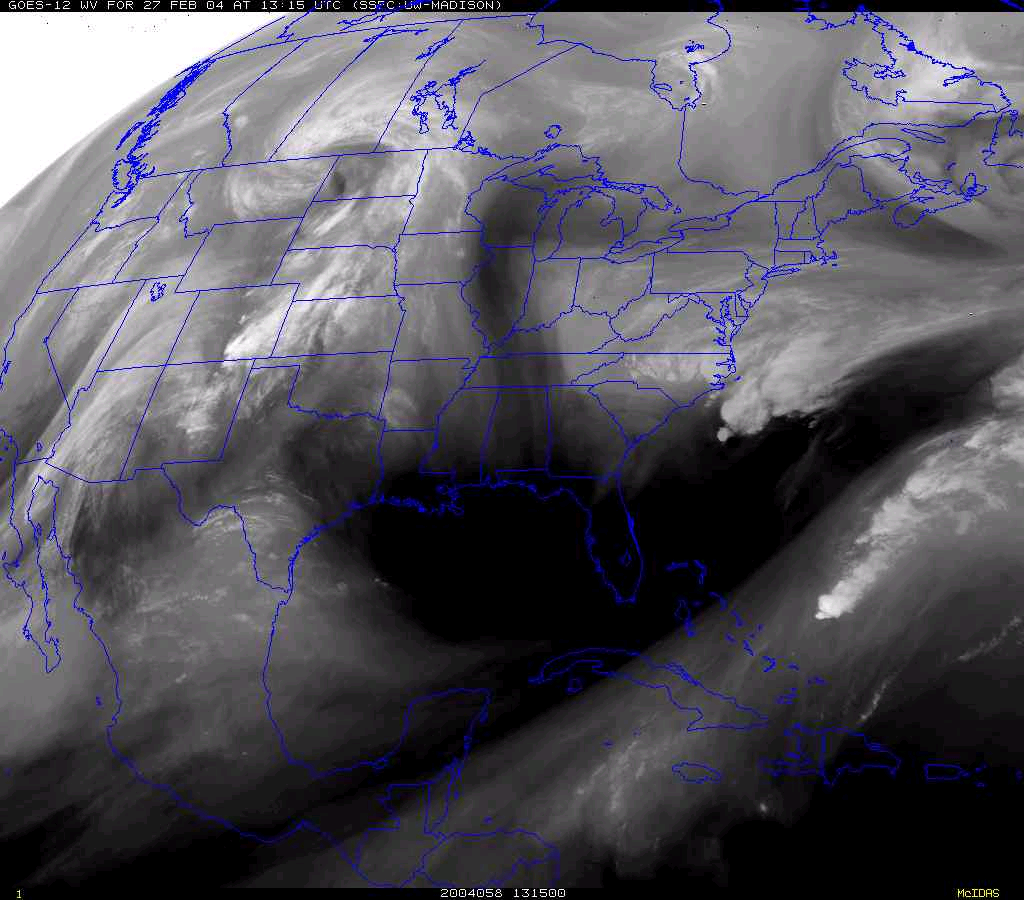